Birth of the Republican Party
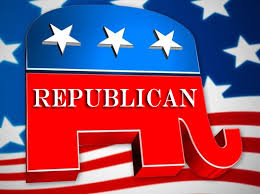 Ripon, Wisconsin
Remember there were other political parties already around…for example the…
Democratic Party
The modern Democratic Party was founded around 1828 with roots in the Democratic-Republican Party
 The first Democratic president was Andrew Jackson.

Supported:
- states’ rights
- An agrarian economy
strongest support in the south
Opposed 
- government limitation on 
personal liberty
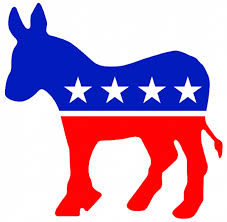 Whigs
Founded in 1834 to oppose Andrew Jackson

Win Presidential Elections of 1840 (Tyler) and 1848 (Taylor)

Fall apart in 1852
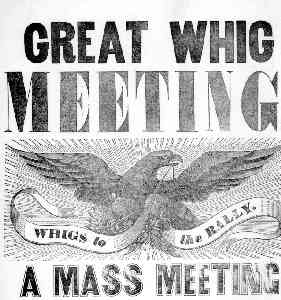 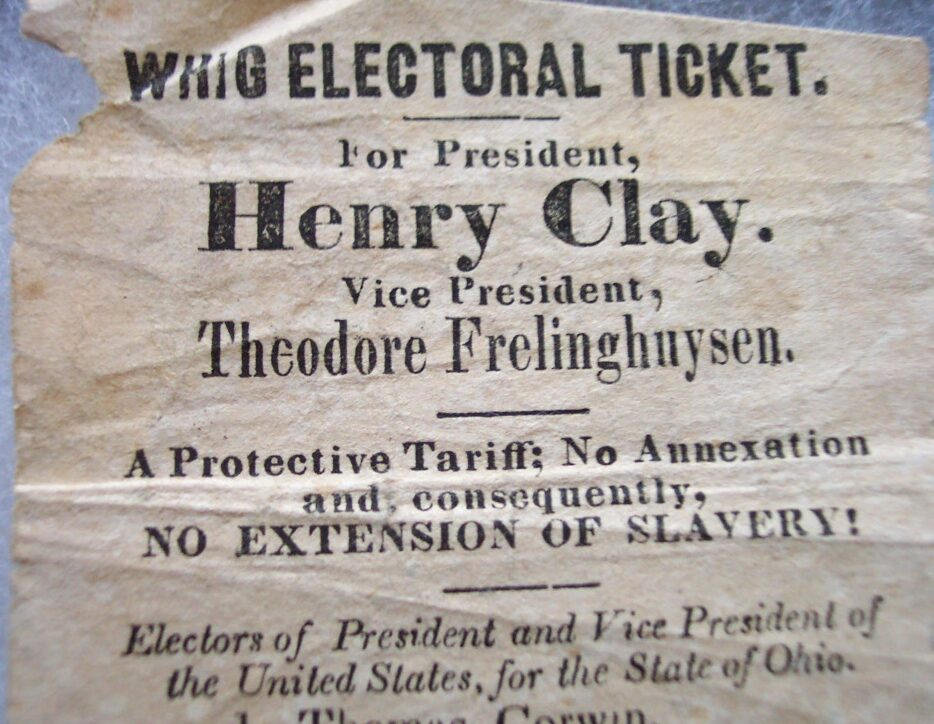 Based on the information below…Why did the Whig party fall apart?








Northern (Conscience)				Southern (Cotton)
* opposed Fugitive Slave Act		* supported Fugitive Slave Act
* opposed Compromise of 1850		* supported Compromise of 1850
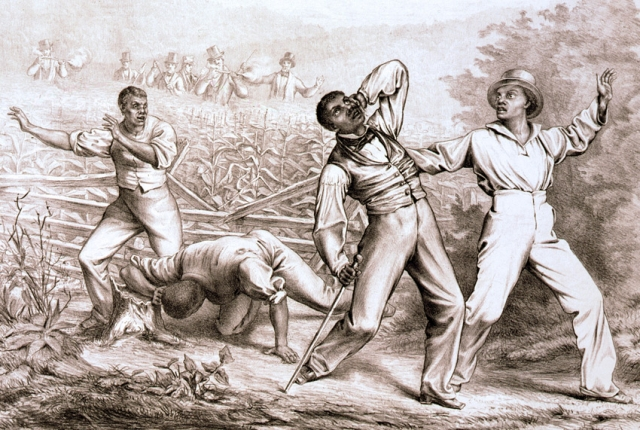 Know Nothings
Formed around 1849-50

Really called the American Party but because they used a secret handshake and said “I know nothing” when asked about their activities they soon were called the Know-Nothings


Supported:
Longer naturalization period

Opposed:
Immigrants
Catholics (pope threatened democracy)
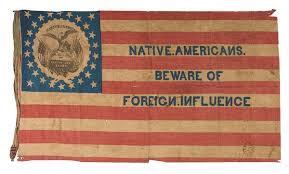 August 6, 1855, an election day, when Protestant mobs attacked German and Irish Catholic neighborhoods. 

These riots grew out of the rivalry between the Democrats and the nativist Know-Nothing Party. 

Multiple street fights raged, leaving twenty-two people dead, scores were injured, and much property was destroyed by fire. Five people were later indicted, but none were convicted, and the victims were not compensated.

Bloody Monday was sparked by the 
Know Nothing political party (officially known as the American Party), an offshoot of the shattered Whig Party, fed in large part by the radical, inflammatory anti-immigrant writings.
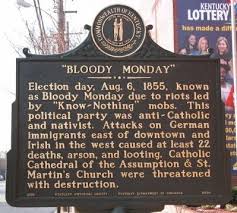 Happened in Louisville, Kentucky
Know Nothings
1854 the party splits over slavery in the territories.
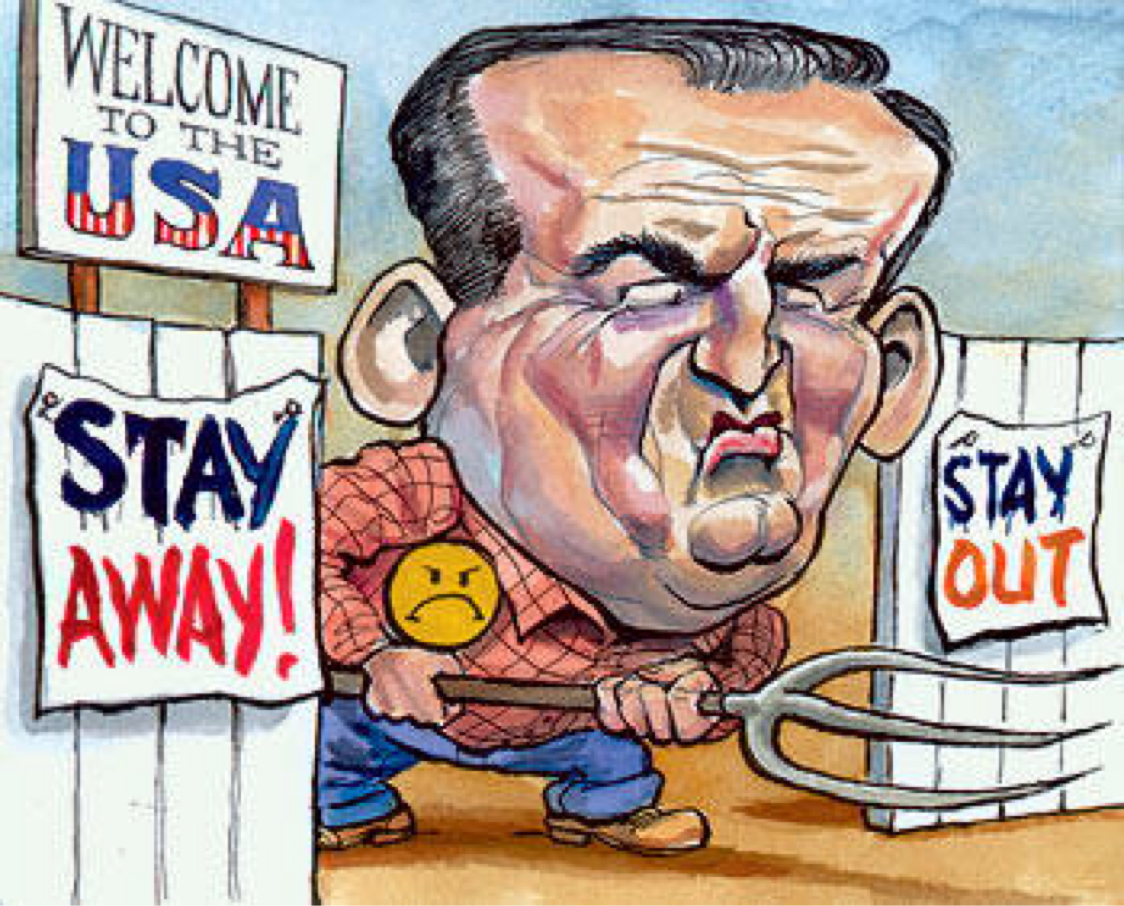 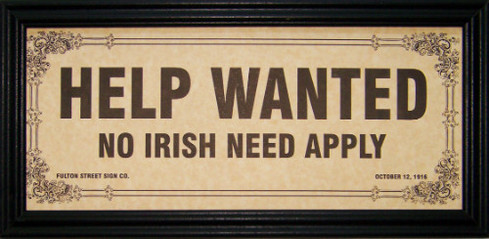 Anti-Slavery Parties
Liberty Party - 1844
	- wanted to achieve abolition by passing new laws

Free Soil Party – 1848
Opposed expanding slavery into the new territories
believed slavery should be contained, and that if contained it would ultimately disappear
The Election of 1852
Franklin Pierce (Democrat) won 
Defeated Gen. Winfield Scott (Virginia Whig) – Lost Whig vote in the South
50.8% - 43.9% in popular vote
254-42 in electoral vote

John Hale (Free Soil candidate) polled 4.9%
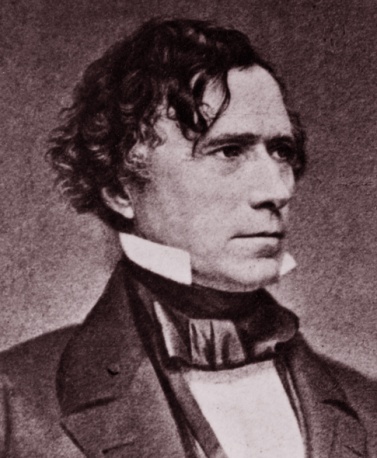 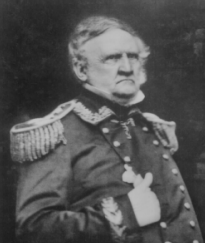 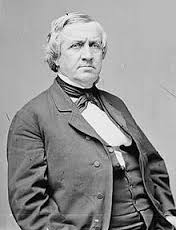 Franklin Pierce
Winfield Scott
John Hale
Out of this unsettled political atmosphere came the…
Republican Party
Formed in 1854

Opposed: 
Kansas-Nebraska Act
Spread of slavery into the territories
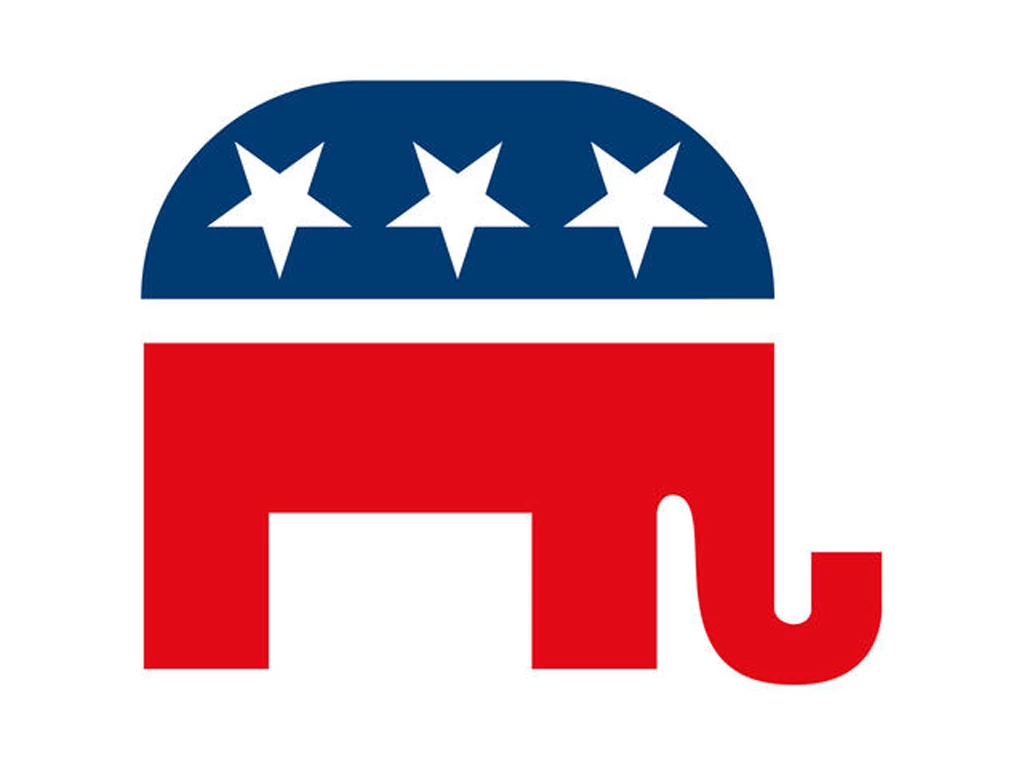 Republican Party
Supporters:
Free - Soilers – people who wanted new territory to be free of slavery 
Northern “conscience” Whigs
Anti-slavery Democrats
Temperance supporters
Small farmers who wanted western land
Large farmers who wanted better infrastructure
Election of 1856
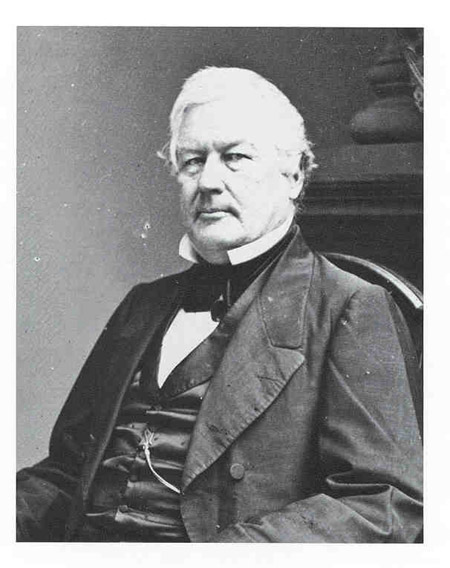 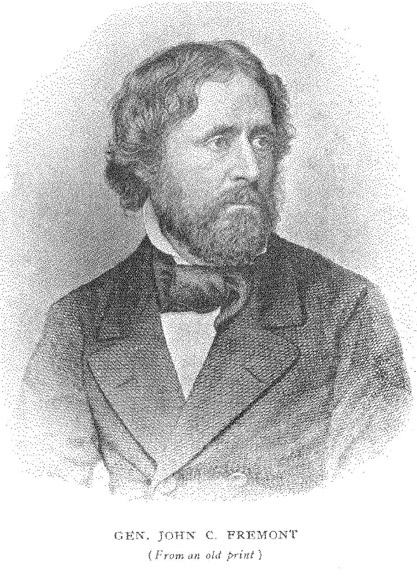 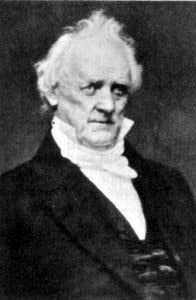 James Buchanan
John Fremont
Millard Fillmore
1856 Election Results
What do they mean?

- Buchanan wins

Shows that the Democrats can win with a National Candidate (supported by both the north and south)

Know-Nothings are in decline – basically dead as a party

- Republicans are strong in the North – because Fremont won 11 of 16 free states
What two parties fell apart in the 1850’s?

Whigs & Know Nothings
The issue of slavery divided both parties and weakened their national power.

What two parties were left?

Democrats and Republicans
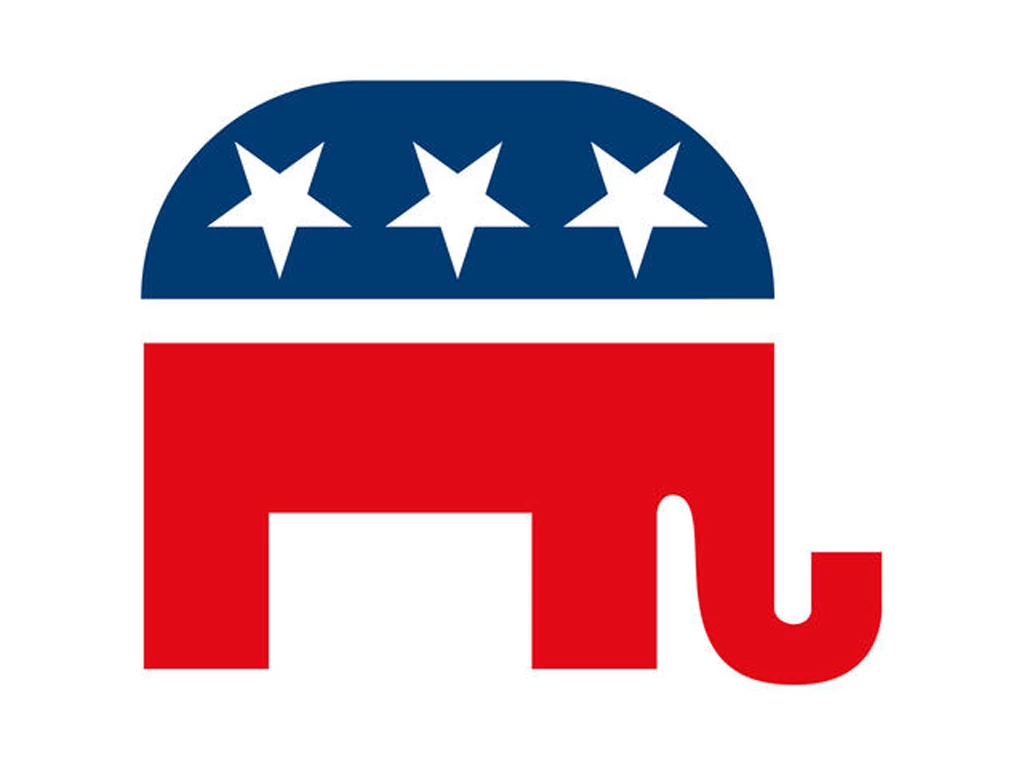 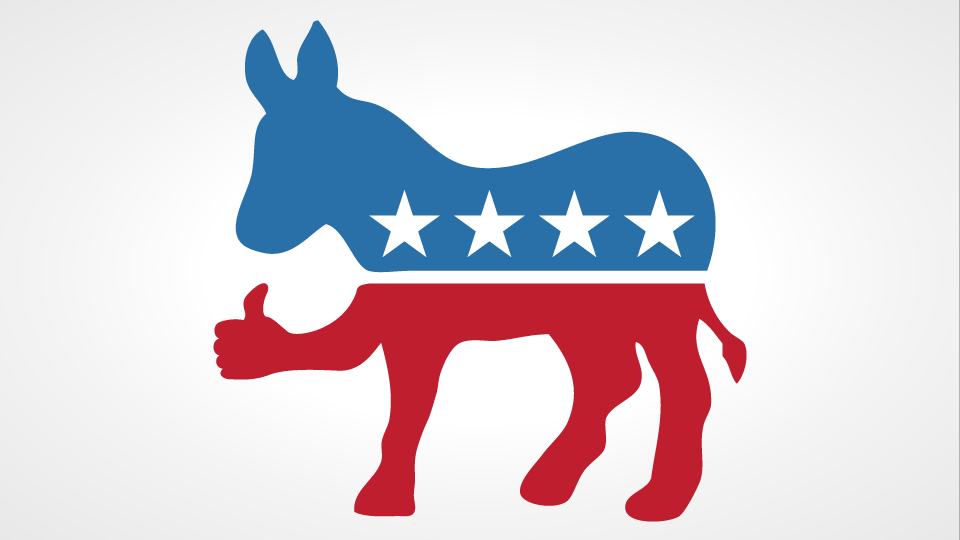